ΕΛΛΑΔΑ
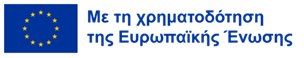 7 ΦΕΒΡΟΥΑΡΙΟΥ 2025
Γενική εισαγωγή στον αντίκτυπο της μικροβιακής αντοχής (AMR). Εστίαση στα στοιχεία χρήσης αντιμικροβιακών (AMU) και μικροβιακής αντοχής (AMR) της χώρας
Πρακτική εκπαίδευση για κτηνοτρόφους και κτηνιάτρους: Νέα μέτρα για την καταπολέμηση της μικροβιακής αντοχής
Ελλάδα, 7 Φεβρουαρίου 2025
[Speaker Notes: Αυτή η παρουσίαση θα δείξει ποιο είναι το σκηνικό, με γενικά δεδομένα και στοιχεία για την αντίσταση, τον οικονομικό αντίκτυπο, τις ενέργειες που έχουν γίνει μέχρι τώρα και αυτές που θα γίνουν από εδώ και στο εξής. Θα εξετάσουμε τι είναι η μικροβιακή αντοχή, γιατί πρέπει να μας ενδιαφέρει και τι μπορούμε να κάνουμε για αυτό.]
Μικροβιακή αντοχή
Οικονομικός αντίκτυπος
Μια παγκόσμια απειλή
Εκτιμώμενος αριθμός θανάτων από μικροβιακή αντοχή το 2050 σε σύγκριση με τις τρέχουσες συνήθεις αιτίες θανάτων
Το εκτιμώμενο κόστος της μικροβιακής αντοχής για τα συστήματα υγειονομικής περίθαλψης στην Ευρώπη είναι:


1,1 δισεκατομμύρια ευρώ/έτος
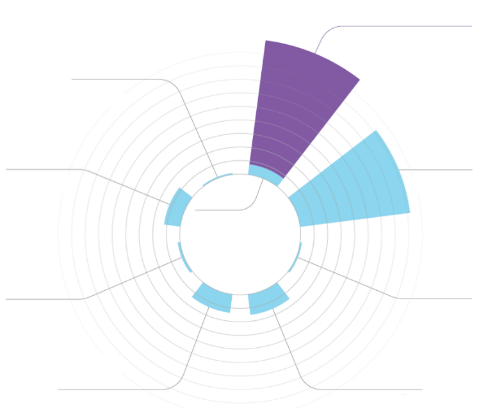 Μικροβιακή αντοχή το 2050
10 εκατομμύρια
Τέτανος
60.000
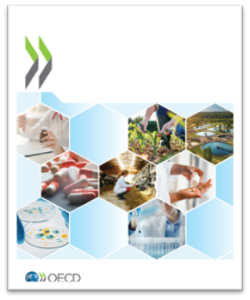 Τροχαία ατυχήματα
Νέα έκθεση για το 2023: 

$$ ↑↑
Μελέτες για την πολιτική υγείας του ΟΟΣΑ
Καρκίνος
Υιοθετώντας ένα πλαίσιο «Μίας υγείας» για την καταπολέμηση της μικροβιακής αντοχής
8,2 εκατομμύρια
1,2 εκατομμύρια
Μικροβιακή αντοχή τώρα
700.000
(χαμηλή εκτίμηση)
Χολέρα
Ιλαρά
130.000
100.000-120.000
Διαβήτης
Διαρροϊκή νόσος
1,4 εκατομμύρια
1,5 εκατομμύρια
[Speaker Notes: ‘Tackling drug-resistant infections globally: Final report and recommendations’ - THE REVIEW ON ANTIMICROBIAL RESISTANCE («Αντιμετωπίζοντας τις ανθεκτικές στα φάρμακα λοιμώξεις σε παγκόσμιο επίπεδο: Τελική έκθεση και συστάσεις» ΕΠΙΣΚΟΠΗΣΗ ΤΗΣ ΜΙΚΡΟΒΙΑΚΗΣ ΑΝΤΟΧΗΣ)
ΠΡΟΕΔΡΕΥΩΝ Ο JIM O'NEILL – Μάιος 2016 - https://amr-review.org/sites/default/files/160525_Final%20paper_with%20cover.pdf 

Τις τελευταίες δύο δεκαετίες, η συνολική κατανάλωση αντιβιοτικών σε ανθρώπους αυξήθηκε ελαφρώς στον ΟΟΣΑ και στην ΕΕ/ και στον ΕΟΧ και σημαντικά σε χώρες της G20,
μη μέλη του ΟΟΣΑ. 

Ο κλάδος των ζώων συμμετέχει ενεργά στην ανάπτυξη και εφαρμογή σχεδόν όλων των σχεδίων δράσης που αναπτύχθηκαν από τον ΟΟΣΑ, την ΕΕ/τον ΕΟΧ και τις χώρες της G20
Οι ενισχυμένες πρακτικές χειρισμού τροφίμων και η βελτίωση της βιοασφάλειας στα αγροκτήματα υπόσχονται μειώσεις στις ανθεκτικές λοιμώξεις.
Τα οφέλη από την ενίσχυση της βιοπροφύλαξης στο αγρόκτημα αντισταθμίζουν πλήρως το κόστος εφαρμογής.

Μέχρι το 2050, τα Ηνωμένα Έθνη, με βάση την έκθεση του Jim O'Neil, υπολογίζουν ότι έως και 10 εκατομμύρια θάνατοι ετησίως θα μπορούσαν να προκαλούνται από πολυανθεκτικά βακτήρια και συναφείς μορφές μικροβιακής αντοχής. 

Η γραφική παράσταση δείχνει την προβλεπόμενη θνησιμότητα λόγω μικροβιακής αντοχής σε σύγκριση με τις συνήθεις αιτίες των σημερινών θανάτων και τις εκτιμήσεις της σε θανάτους για το έτος 2050. 
Τα δεδομένα των διαφορετικών αιτιών των σημερινών θανάτων λαμβάνονται από διαφορετικές πηγές: 
Διαβήτης: www.whi.int/mediacentre/factsheets/fs312/en/ Καρκίνος: www.whi.int/mediacentre/factsheets/fs297/en/
Χολέρα: www.whi.int/mediacentre/factsheets/fs107/en/ Διαρροϊκή νόσος: www.sciencedirect.com/science/article/pii/So140673612617280
Ιλαρά: www.sciencedirect.com/science/article/pii/So140673612617280 Τροχαία ατυχήματα: www.whi.int/mediacentre/factsheets/fs358/en/
Τέτανος: www.sciencedirect.com/science/article/pii/So140673612617280


Στην πραγματικότητα, η μικροβιακή αντοχή έχει πάρα πολύ σημαντικές επιπτώσεις στα συστήματα υγειονομικής περίθαλψης στην Ευρώπη, περίπου 1,1 δισεκατομμύρια ευρώ ετησίως, σύμφωνα με στοιχεία του Οργανισμού Οικονομικής Συνεργασίας και Ανάπτυξης (ΟΟΣΑ).
Όταν μια λοίμωξη δεν ανταποκρίνεται σε αντιμικροβιακή αγωγή πρώτης γραμμής («Η αγωγή πρώτης γραμμής είναι η πρώτη προτεινόμενη επιλογή αγωγής»), οι επαγγελματίες υγείας στρέφονται σε πιο ακριβές εναλλακτικές, όπως φάρμακα δεύτερης και τρίτης γραμμής (τις έσχατες διαθέσιμες  επιλογές αγωγής). Οι επιπλοκές ή η μεγαλύτερη διάρκεια μιας νόσου ή αγωγής απαιτούν μερικές φορές μεγαλύτερη παραμονή στο νοσοκομείο, με το επακόλουθο κόστος.
Πηγή: ΟΟΣΑ(2018), Stemming the Superbug Tide: Just A Few Dollars More, ΟΟΣΑ Health Policy Studies, OECD Publishing, Παρίσι, https://doi.org/10.1787/9789264307599-en.

Το 2023, δημοσιεύτηκε μια νέα έκθεση «Embracing a One Health Framework to Fight Antimicrobial Resistance» (Υιοθετώντας ένα πλαίσιο «Μίας υγείας» για την καταπολέμηση της μικροβιακής αντοχής) από τον ΟΟΣΑ στην οποία υπολογίζεται η οικονομική ζημιά της μικροβιακής αντοχής στις χώρες του ΟΟΣΑ και στην ΕΕ.  Οι μελετητές δεν εξετάζουν μόνο την υγειονομική περίθαλψη αλλά και το κόστος της απώλειας παραγωγικότητας. Εκτιμούν τον οικονομικό αντίκτυπο πολύ υψηλότερο στην ΕΕ, από 7 έως 12 δισεκατομμύρια ετησίως, ανάλογα με το σενάριο που χρησιμοποιείται. 
https://www.oecd.org/en/publications/embracing-a-one-health-framework-to-fight-antimicrobial-resistance_ce44c755-en.html]
Τι είναι η μικροβιακή αντοχή και πώς εμφανίζεται;
Η μικροβιακή αντοχή (AMR) εμφανίζεται όταν τα μικρόβια (βακτήρια, ιοί ή μύκητες) που προκαλούν λοιμώξεις αντιστέκονται στη δράση των φαρμάκων που χρησιμοποιούνται για τη θεραπεία τους.
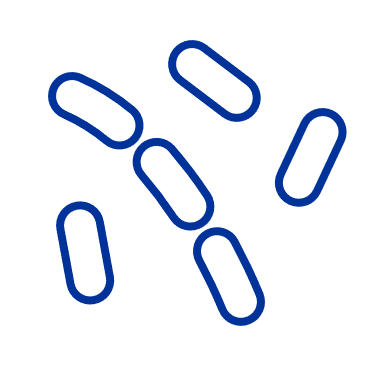 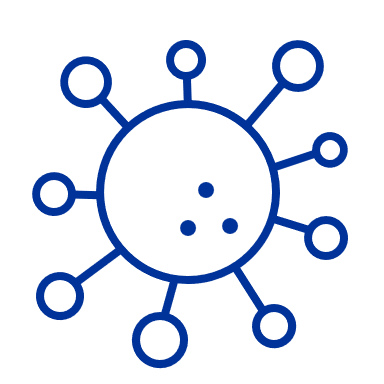 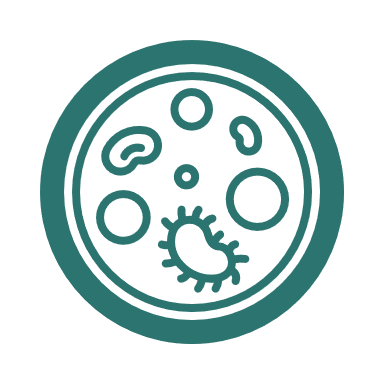 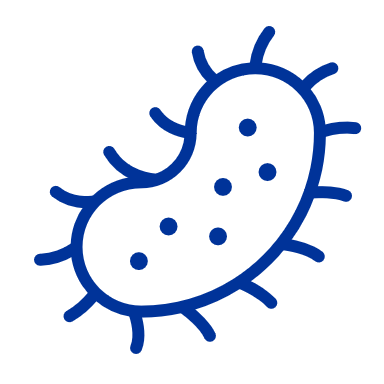 Οι ασθένειες εξαπλώνονται πιο εύκολα, ενδημούν ή σκοτώνουν
Τα αντιμικροβιακά γίνονται λιγότερο αποτελεσματικά
Χρήση, κατάχρηση και κακή χρήση αντιμικροβιακών
Τα μικρόβια αναπτύσσουν αντοχή
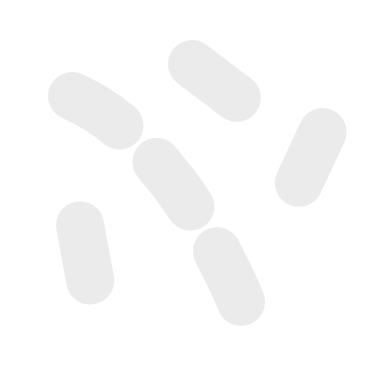 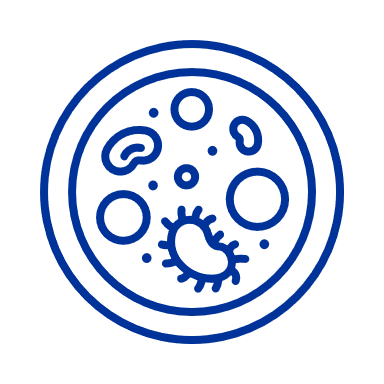 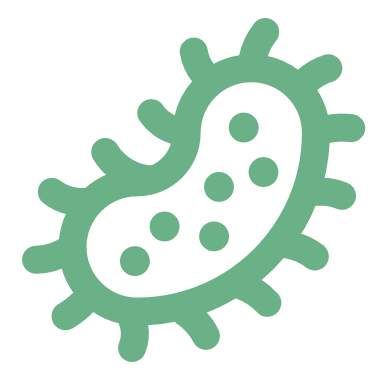 [Speaker Notes: Η μικροβιακή αντοχή (AMR) είναι η ικανότητα των μικροοργανισμών να επιβιώνουν ή να αναπτύσσονται παρά τον αντιμικροβιακό παράγοντα που συνήθως αναστέλλει ή σκοτώνει εκείνον τον μικροοργανισμό. 
Είναι συνέπεια φυσικής επιλογής και γενετικής. Η αντοχή στα αντιβιοτικά εμφανίζεται επίσης όταν τα βακτήρια αλλάζουν για να προστατευθούν από ένα αντιβιοτικό. 
Και επιπλέον ανθρώπινοι παράγοντες προάγουν την ανάπτυξη αντοχής όπως: 
Ακατάλληλη χρήση: 
Κατάχρηση: 
χρήση αντιβιοτικών άλλων ατόμων
χρήση αντιβιοτικών χωρίς να υπάρχει ανάγκη
χρήση αντιβιοτικών για ιογενείς λοιμώξεις και φλεγμονές
Κακή χρήση: 
χρήση αντιμικροβιακών ως παραγόντων πάχυνσης των ζώων σε αγροκτήματα ή στην υδατοκαλλιέργεια
μη ολοκλήρωση της αγωγής ή λήψη ανεπαρκούς δόσης
λήψη αντιβιοτικών για λανθασμένες ενδείξεις όπως ιογενής λοίμωξη και φλεγμονή

Με την πάροδο του χρόνου, αυτό καθιστά τα αντιμικροβιακά λιγότερο αποτελεσματικά και τελικά άχρηστα για την ιατρική και την κτηνιατρική.
Όλα τα βακτήρια εξαπλώνονται μέσω του αέρα, του νερού, του εδάφους, της τροφής ή των ζωντανών φορέων. 
Η επόμενη διαφάνεια απεικονίζει τις διάφορες κατευθύνσεις εξάπλωσης.]
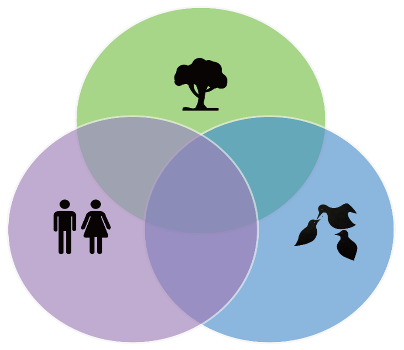 ΠΕΡΙΒΑΛΛΟΝΤΙΚΗ ΥΓΕΙΑ
Η μικροβιακή αντοχή είναι παρούσα στους ανθρώπους, τα ζώα, τα φυτά και το περιβάλλον
ΜΙΑ ΥΓΕΙΑ
ΥΓΕΙΑ ΤΩΝ ΖΩΩΝ
ΑΝΘΡΩΠΙΝΗ ΥΓΕΙΑ
Κατανάλωση αντιμικροβιακών σε ζώα
Κατανάλωση αντιμικροβιακών στον άνθρωπο
Α
H
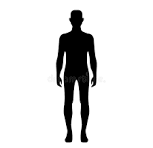 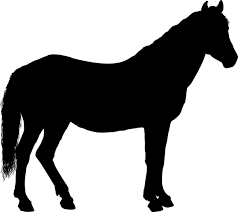 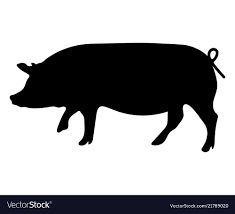 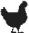 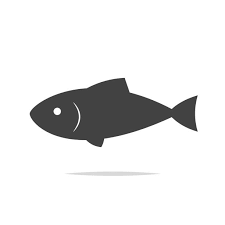 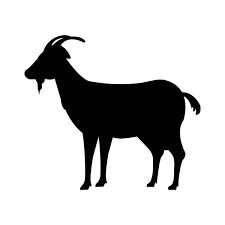 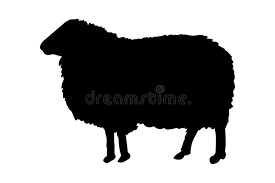 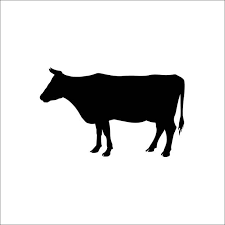 [Speaker Notes: Η έννοια της «μίας υγείας» αναγνωρίζει ότι η ανθρώπινη υγεία είναι στενά συνδεδεμένη με την υγεία των ζώων και του περιβάλλοντος, δηλαδή ότι οι ζωοτροφές, τα τρόφιμα για τον άνθρωπο, η υγεία των ζώων και
των ανθρώπων και η μόλυνση του περιβάλλοντος συνδέονται στενά. 

Αυτό αντικατοπτρίζει την προσέγγιση της «Μίας υγείας» της Ευρωπαϊκής Επιτροπής για τη μικροβιακή αντοχή, λαμβάνοντας υπόψη την ιατρική και την κτηνιατρική από κοινού στο πλαίσιο μιας ολιστικής και συντονισμένης προσέγγισης

Η αυξημένη χρήση αντιβιοτικών προκαλεί ανησυχία καθώς η αντοχή στα αντιβιοτικά θεωρείται σοβαρή απειλή για την υγεία και την ευεξία των ανθρώπων και των ζώων στο μέλλον, και τα αυξανόμενα επίπεδα αντιβιοτικών ή βακτηρίων στο περιβάλλον που είναι ανθεκτικά στα αντιβιοτικά θα μπορούσαν να αυξήσουν τον αριθμό των ανθεκτικών στα φάρμακα λοιμώξεων τόσο για τους ανθρώπους όσο και για τα ζώα.

Η διατύπωση του γραφήματος εστιάζει στην κατανάλωση αντιμικροβιακών από ζώα παραγωγής τροφίμων. Αλλά κατ' αρχήν, δεν περιορίζεται μόνο σε ζώα παραγωγής τροφίμων, παρά το γεγονός ότι μιλάμε με αγρότες και κτηνιάτρους ζώων παραγωγής τροφίμων.]
Τα ανθεκτικά βακτήρια μολύνουν 800.000 άτομα στην ΕΕ/ΕΖΕΣ κάθε χρόνο
(Στοιχεία του ECDC για το 2022)
Εκτιμώμενος μέσος αριθμός λοιμώξεων, όλων των τύπων
Πηγή: ECDC (Ευρωπαϊκό Κέντρο Πρόληψης και Ελέγχου Νόσων)
[Speaker Notes: Το 2020, πάνω από 800.000 άτομα μολύνθηκαν από ανθεκτικά στα αντιβιοτικά βακτήρια στην Ευρώπη. Οι προκύπτουσες ασθένειες περιελάμβαναν πνευμονία, βακτηριαιμία και ενδοκοιλιακές λοιμώξεις. (Πηγή: ECDC Ευρωπαϊκό Κέντρο Πρόληψης και Ελέγχου Νόσων).

Συνολικά στην ΕΕ/ στον ΕΟΧ, τα ποσοστά μικροβιακής αντοχής για τους συνδυασμούς ειδών βακτηρίων–ομάδων αντιμικροβιακών υπό επιτήρηση εξακολουθούν να είναι υψηλά:
αντοχή στην καρβαπενέμη των Escherichia coli και Klebsiella pneumoniae (Κ. pneumoniae),
αντοχή στη βανκομυκίνη του Enterococcus faecium που παρουσίασε σημαντική αύξηση την περίοδο 2016–2020. 
Υψηλά ποσοστά αντοχής στις κεφαλοσπορίνες τρίτης γενιάς και στις καρβαπενέμες του Κ. Pneumoniae
υψηλά ποσοστά αντοχής στην καρβαπενέμη ειδών του γένους του Acinetobacter και του Pseudomonas aeruginosa
(Πηγή: Παρακολούθηση μικροβιακής αντοχής στην Ευρώπη 2022)

σε πολλές χώρες της ευρωπαϊκής περιφέρειας προκαλούν ανησυχία.]
Η μικροβιακή αντοχή θέτει σε κίνδυνο τη δημόσια υγεία ΚΑΙ την υγεία των ζώων
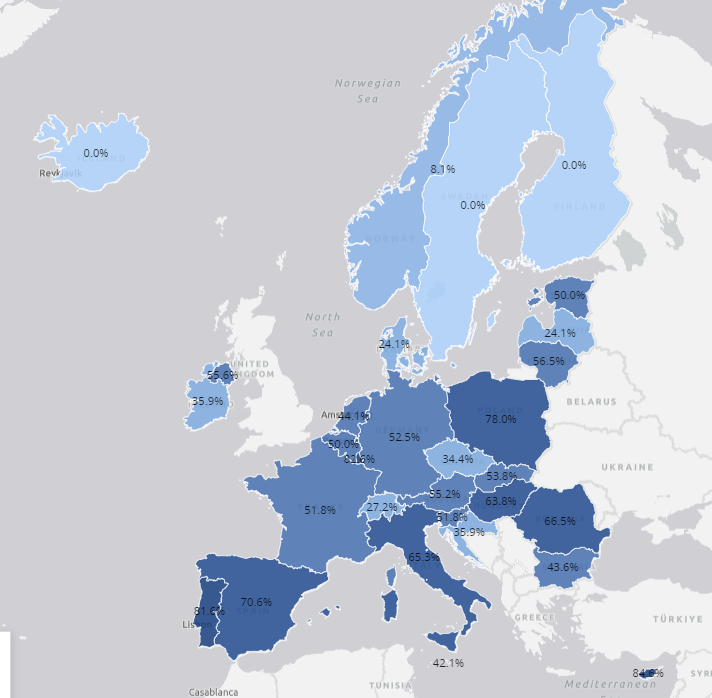 Πίνακας ελέγχου EFSA: 

Εμφάνιση  μικροβιακής αντοχής του Campylobacter j. στην τετρακυκλίνη σε κοτόπουλα κρεατοπαραγωγής
[Speaker Notes: https://www.efsa.europa.eu/en/microstrategy/dashboard-antimicrobial-resistance

Παρέχει μια επισκόπηση δεδομένων παρακολούθησης της εμφάνισης μικροβιακής αντοχής.]
Διαφορετικές κατηγορίες αντιμικροβιακών
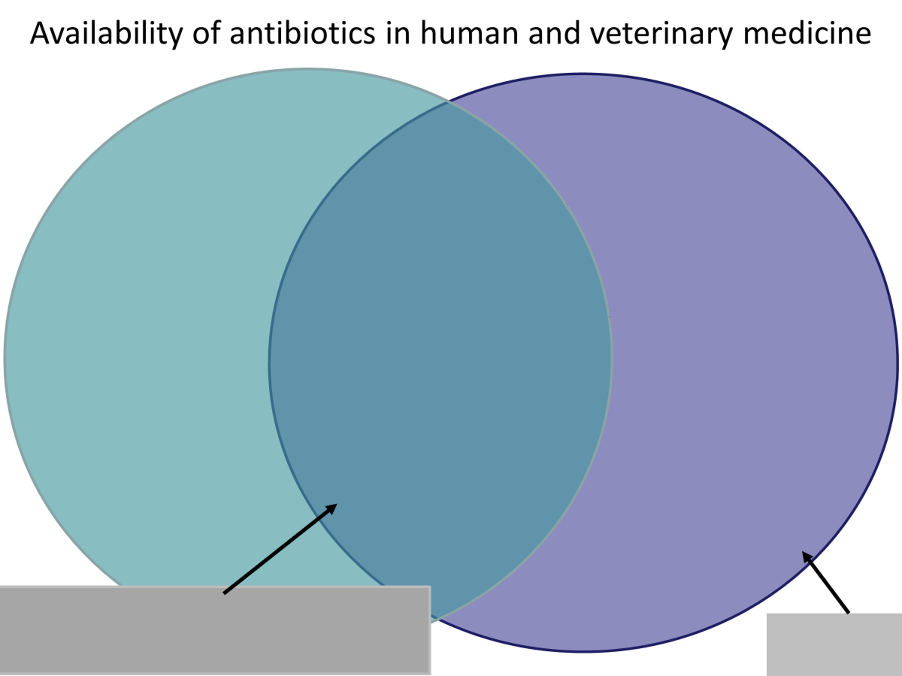 Πολυμυξίνες
(φλουορο-)κινολόνες
Κεφαλοσπορίνες 3ης και 4ης γενιάς
Αμινογλυκοσίδη
Πενικιλλίνες με αναστολείς β-λακτάμης
Κεφαλοσπορίνες 1ης και 2ης γενιάς
Λινκοσαμίδες
Αμφενικόλες
Πλευρομουτιλίνη
Μακρολίδες
Ριφαμυκίνες
Πενικιλίνες στενού φάσματος
Τετρακυκλίνες
Σπεκτινομυκίνη
Σουλφοναμίδες
Αμινοπενικιλλίνες
Νιτροφουραντοΐνη
κλπ.
Καρβοξυπενικιλλίνες
Ουρεϊδοπενικιλλίνες
Κεφτοβιπρόλη
Κεφταρολίνη
Συνδυασμοί κεφαλοσπορινών με αναστολείς βητα-λακταμάσης
Σιδηρόφορες κεφαλοσπορίνες
Καρβαπενέμες
Πενέμες
Μονοβακτάμες
Παράγωγα φωσφονικού οξέος
Γλυκοπεπτίδια
Λιποπεπτίδια
Οξαζολιδινόνες
Φιδαξομυκίνη
Πλαζομυκίνη
Γλυκυκυκλίνες
Εραβακυκλίνη
Ομαδακυκλίνη
Ανθρώπινη Ιατρική
Κτηνιατρική
Ταξινόμηση EMA AMEG:
B= ΠΡΟΣΟΧΗ (Εξαιρετικά σημαντικό, μόνο αν όχι κατ. C ή D, AST)
C=ΠΡΟΕΙΔΟΠΟΙΗΣΗ (Μόνο αν όχι κατ. D)
D=Σύνεση (θεραπεία πρώτης γραμμής, μόνο όταν χρειάζεται)
Κανονισμός 2022/1255
[Speaker Notes: Με βάση την καταχώριση AMEG και τον κανονισμό 2022/1255
Ο στόχος είναι να εξηγήσουμε ότι πολλά αντιμικροβιακά ανήκουν στις ίδιες κατηγορίες που χρησιμοποιούμε στα ανθρώπινα και κτηνιατρικά φάρμακα, καθώς και τη διαφορά μεταξύ των διαφορετικών ειδών αντιμικροβιακών]
Πρέπει να διατηρήσουμε αποτελεσματικά τα τρέχοντα αντιμικροβιακά!
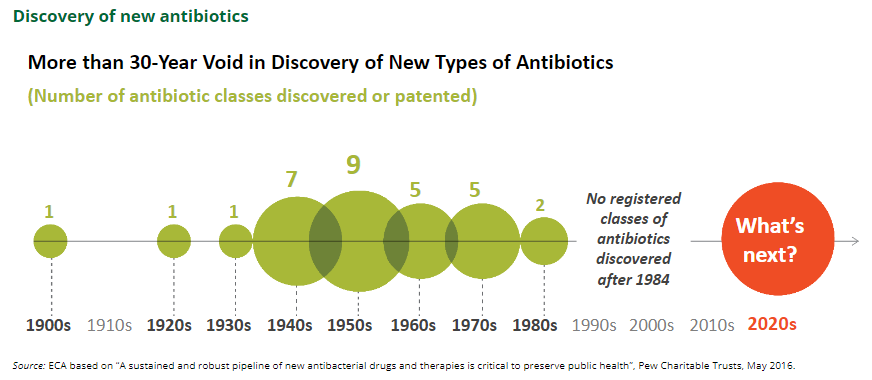 Ανακάλυψη νέων αντιβιοτικών
Πάνω από 30 χρόνια κενό στην ανακάλυψη νέων τύπων αντιβιοτικών
(Αριθμός κατηγοριών αντιβιοτικών που ανακαλύφθηκαν ή κατοχυρώθηκαν με δίπλωμα ευρεσιτεχνίας)
Δεν ανακαλύφθηκαν καταχωρημένες κατηγορίες αντιβιοτικών μετά το 1984
Τι ακολουθεί;
Πηγή: Το ECA βασίζει τα Pew Charitable Trusts στο «Μια σταθερή και δυναμική διοχέτευση νέων αντιβακτηριακών φαρμάκων και θεραπειών είναι κρίσιμη για τη διατήρηση της δημόσιας υγείας». Μάιος 2016.
[Speaker Notes: Είναι σημαντικό να υπάρχει μια σταθερή και δυναμική διοχέτευση νέων αντιβακτηριακών φαρμάκων και θεραπειών για τη διαφύλαξη της
δημόσιας υγείας. Η ανακάλυψη των αντιβιοτικών έφτασε στο απόγειο της τη δεκαετία του 1950, αλλά στη συνέχεια έπεσε κατακόρυφε από τη δεκαετία του 1980 και μετά. (Βλ. εικόνα 1.)1
Κάθε αντιβιοτικό σε κλινική χρήση σήμερα βασίζεται σε μια ανακάλυψη που έγινε πριν από περισσότερα από 30 χρόνια.]
Τι μπορούμε να κάνουμε;
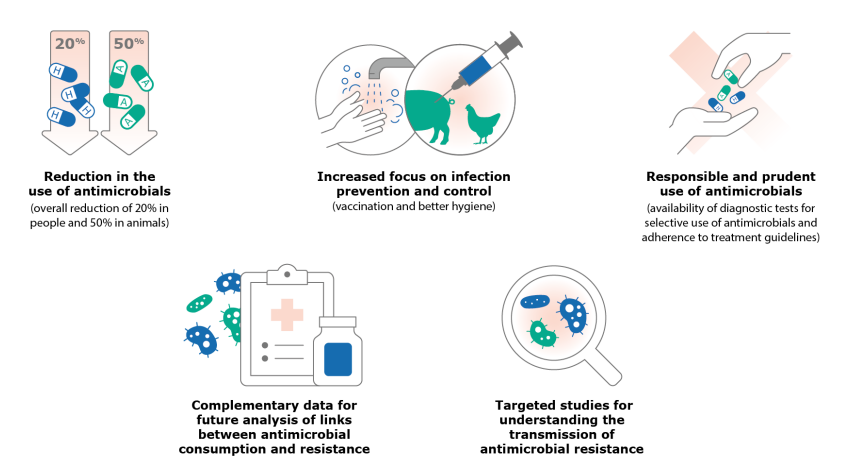 Αυξημένη εστίαση στην πρόληψη και τον έλεγχο των λοιμώξεων
(εμβολιασμός και καλύτερη υγιεινή)
Μείωση της χρήσης αντιμικροβιακών
(συνολική μείωση 20% στους ανθρώπους και 50% στα ζώα)
Υπεύθυνη και συνετή χρήση αντιμικροβιακών
(διαθεσιμότητα διαγνωστικών εξετάσεων για επιλεκτική χρήση αντιμικροβιακών και τήρηση των οδηγιών της αγωγής)
Συμπληρωματικά δεδομένα για μελλοντική ανάλυση της διασύνδεσης μεταξύ κατανάλωσης αντιμικροβιακών και ανθεκτικότητας
Στοχευμένες μελέτες για την κατανόηση της μετάδοσης της μικροβιακής αντοχής
EFSA Journal 2024; 22(2):8589
[Speaker Notes: Από την απλοποιημένη συνοπτική έκθεση JIACRA: https://www.ecdc.europa.eu/sites/default/files/documents/simplified-summary-antimicrobial-consumption-resistance-bacteria-2019-2021.pdf]
Στόχος «Από το αγρόκτημα στο πιάτο»
50% μείωση των συνολικών πωλήσεων αντιμικροβιακών στην ΕΕ για εκτρεφόμενα ζώα και για τις υδατοκαλλιέργειες έως το 2030
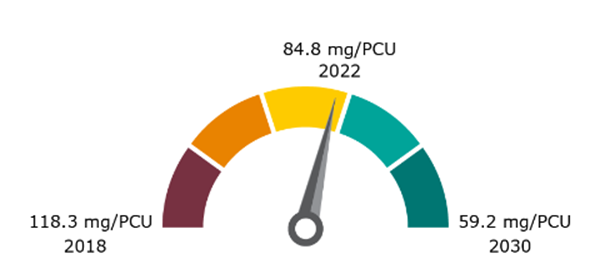 [Speaker Notes: https://ec.europa.eu/eurostat/statistics-explained/images/f/f2/Developments_of_livestock_populations_%28index_2002%3D100_based_on_heads_of_animals%2C_EU%2C_2002-2022%29_16-10-2023_v2.png

Ο στόχος «από το αγρόκτημα στο πιάτο» αποτελεί μέρος της Πράσινης Συμφωνίας
Το σημείο εκκίνησης είναι το 2018.
Ο στόχος είναι για όλες τις χώρες της ΕΕ, όχι για μεμονωμένες]
Ευρωπαϊκός Οργανισμός Φαρμάκων (EMA) - Δέκατη Τρίτη Ευρωπαϊκή Εποπτεία Κατανάλωσης Κτηνιατρικών Αντιμικροβιακών – έκθεση ESVAC 2022
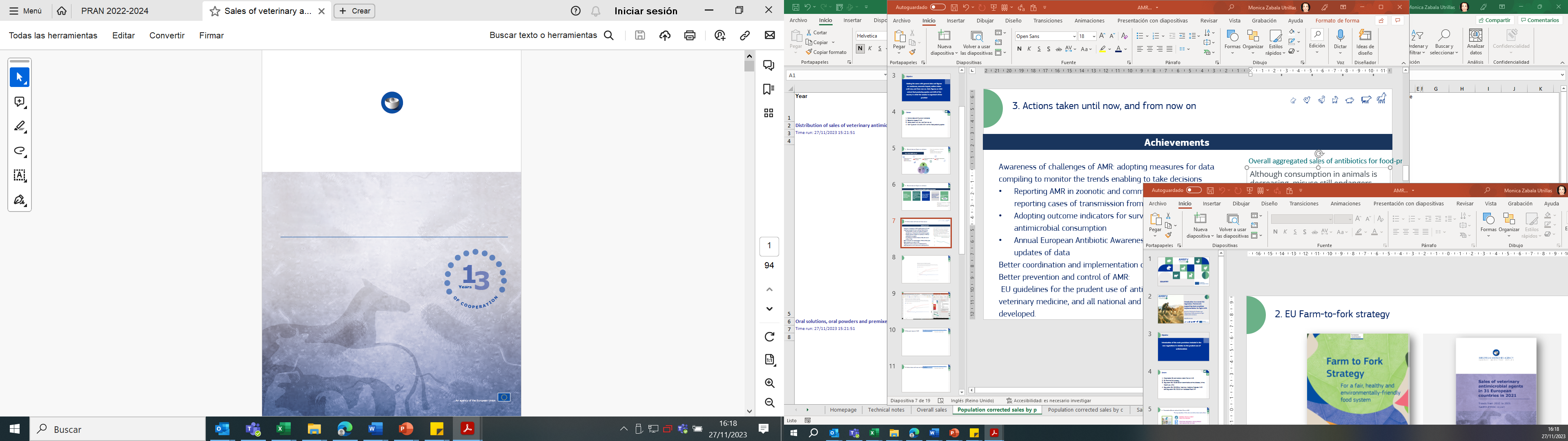 ESVAC = Ευρωπαϊκή Εποπτεία Κατανάλωσης
Κτηνιατρικών Αντιμικροβιακών
ΕΥΡΩΠΑΪΚΟΣ ΟΡΓΑΝΙΣΜΟΣ ΦΑΡΜΑΚΩΝ
ΕΠΙΣΤΗΜΗ ΦΑΡΜΑΚΑ ΥΓΕΙΑ
- Συνολικές πωλήσεις κτηνιατρικών αντιβιοτικών το 2022 για 31 χώρες
- Τάσεις από το 2011 έως το 2022 σε 25 χώρες που συμμετέχουν στο ESVAC: 
- 53,0% συνολικές πωλήσεις 
- 49,0% πωλήσεις κεφαλοσπορινών 3ης και 4ης γενιάς 
- 44,0% πωλήσεις όλων των κινολονών 
- 81,0% πωλήσεις πολυμυξινών
Πωλήσεις κτηνιατρικών αντιμικροβιακών παραγόντων σε 31 ευρωπαϊκές χώρες το 2022
Τάσεις από το 2010 έως το 2022
Δέκατη τρίτη έκθεση ESVAC
[Speaker Notes: Ο Ευρωπαϊκός Οργανισμός Φαρμάκων (EMA) ξεκίνησε το έργο ESVAC το 2009.

Το έργο Ευρωπαϊκή Εποπτεία Κτηνιατρικής Αντιμικροβιακής Κατανάλωσης (ESVAC) συνέλεξε πληροφορίες από το 2009 έως το 2023 σχετικά με το πώς χρησιμοποιούνται τα αντιμικροβιακά φάρμακα σε ζώα σε ολόκληρη την Ευρωπαϊκή Ένωση (ΕΕ). Αυτός ο τύπος πληροφοριών είναι απαραίτητος για τον εντοπισμό πιθανών παραγόντων κινδύνου που θα μπορούσαν να οδηγήσουν στην ανάπτυξη και εξάπλωση της μικροβιακής αντοχής. 

Παρέχει εναρμονισμένη προσέγγιση για τη συλλογή και την αναφορά δεδομένων σχετικά με τη χρήση αντιμικροβιακών παραγόντων σε ζώα από κράτη μέλη της ΕΕ και του Ευρωπαϊκού Οικονομικού Χώρου (ΕΟΧ).
Η εθελοντική συμμετοχή στο έργο ESVAC αυξήθηκε από 9 σε 31 χώρες που υπέβαλαν στοιχεία σε βάθος χρόνου.
Το έργο ESVAC ολοκληρώθηκε επίσημα τον Νοέμβριο του 2023 με τη δημοσίευση της τελικής του έκθεσης.
Από τον Ιανουάριο του 2024, όλα τα κράτη μέλη της ΕΕ/του ΕΟΧ πρέπει να αναφέρουν τα δεδομένα τους όσον αφορά τον όγκο πωλήσεων και τη χρήση αντιμικροβιακών φαρμάκων σε ζώα, σύμφωνα με τον κανονισμό για τα κτηνιατρικά φάρμακα.
Τα κράτη μέλη της ΕΕ/του ΕΟΧ πρέπει να χρησιμοποιούν την πλατφόρμα πωλήσεων και χρήσης αντιμικροβιακών του EMA για να αναφέρουν τα δεδομένα τους στον EMA.

Στρογγυλοποιημένοι αριθμοί: δείχνει το ποσοστό των συγκεντρωτικών πωλήσεων, σε mg/PCU σε αντιβιοτικά κτηνιατρικά φάρμακα για ζώα παραγωγής τροφίμων ανά κατηγορία αντιβιοτικών σε 31 ευρωπαϊκές χώρες το 2022
Το «Άλλες κατηγορίες» περιλαμβάνει αμφενικόλες, κεφαλοσπορίνες, άλλες κινολόνες και «Άλλα»]
Συλλογή δεδομένων για πωλήσεις και χρήση αντιμικροβιακών
Από το 2024, τα κράτη μέλη της ΕΕ πρέπει να αναφέρουν ετήσια στοιχεία για τον όγκο των πωλήσεων και τη χρήση αντιμικροβιακών φαρμακευτικών προϊόντων σε ζώα για το προηγούμενο έτος
Κοινοί κανόνες
Οι χώρες της ΕΕ πρέπει να αρχίσουν να συλλέγουν δεδομένα σχετικά με τη χρήση:

Σε βοοειδή, χοίρους, πουλερικά → από το 2023
Σε όλα τα άλλα ζώα παραγωγής τροφίμων → από το 2026
Σε σκύλους, γάτες και γουνοφόρα ζώα → από το 2029 

Ο EMA θα δημοσιεύσει την πρώτη έκθεση στις 31 Μαρτίου 2025 και στη συνέχεια έως τις 31 Δεκεμβρίου καλύπτοντας το προηγούμενο έτος

Τα δεδομένα θα είναι λεπτομερή, αναφορικά με τα σχετικά είδη ζώων, κατηγορίες ή στάδια
Δεδομένα που πρέπει να συλλεχθούν για 
Αντιδιαρροϊκά, φάρμακα κατά των φλεγμονωδών νόσων και των λοιμώξεων του εντέρου
Γυναικολογικά αντιμολυσματικά και αντισηπτικά
Αντιμολυσματικά και αντισηπτικά για ενδομήτρια χορήγηση
Αντιβακτηριακά για συστηματική χορήγηση
Αντιβακτηριακά για ενδομαστική χορήγηση
Αντιπρωτοζωικά (με αντιβακτηριδιακή δράση)
Αντιμυκοβακτηριακά για ενδομαστική χορήγηση
[Speaker Notes: Παράρτημα κανονισμού 2021/578.   https://eur-lex.europa.eu/eli/reg_del/2021/578/oj

Η πρώτη έκθεση σχετικά με τον όγκο των πωλήσεων κτηνιατρικών αντιμικροβιακών φαρμάκων και τη χρήση αντιμικροβιακών φαρμάκων ανά είδος ζώου θα δημοσιευτεί από τον Οργανισμό έως τις 31 Μαρτίου 2025 και θα περιλαμβάνει τα ακόλουθα: α) τον όγκο των πωλήσεων κτηνιατρικών αντιμικροβιακών φαρμάκων, που καλύπτουν δεδομένα από το 2023 και υποβλήθηκαν από τα κράτη μέλη έως τις 30 Ιουνίου 2024· β) τη χρήση αντιμικροβιακών φαρμάκων για σχετικά ζωικά είδη, κατηγορίες ή στάδια που καλύπτουν δεδομένα από το 2023 και υποβλήθηκαν από τα κράτη μέλη έως τις 30 Σεπτεμβρίου 2024. 
2. Από το 2025, οι ακόλουθες εκθέσεις μετά την πρώτη έκθεση θα δημοσιεύονται από τον Οργανισμό έως τις 31 Δεκεμβρίου και θα περιλαμβάνουν τα ακόλουθα: α) τον όγκο των πωλήσεων κτηνιατρικών αντιμικροβιακών φαρμάκων που υποβάλλονται από τα κράτη μέλη έως τις 30 Ιουνίου κάθε έτους, καλύπτοντας δεδομένα από το προηγούμενο ημερολογιακό έτος· β) τη χρήση αντιμικροβιακών φαρμάκων για σχετικά ζωικά είδη, κατηγορίες ή στάδια που υποβάλλονται από τα κράτη μέλη έως τις 30 Ιουνίου κάθε έτους, καλύπτοντας δεδομένα από το προηγούμενο ημερολογιακό έτος. 

Η συλλογή δεδομένων θα ξεκινήσει από τα αναφερόμενα έτη. Η υποβολή εκθέσεων θα ξεκινήσει τα επόμενα έτη (δηλαδή για τα βοοειδή, τους χοίρους και τα πουλερικά, η αναφορά πρέπει να γίνει το 2024, για άλλα ζώα παραγωγής τροφίμων το 2027, για σκύλους, γάτες και γουνοφόρα ζώα το 2030)]
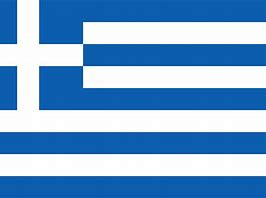 ΕΘΝΙΚΑ ΣΤΟΙΧΕΙΑ
ΕΛΛΑΔΑ
 Στοιχεία για ζώα παραγωγής τροφίμων
Παραγωγή υδατοκαλλιέργειας
(τόνοι ζωντανού βάρους. 2021)
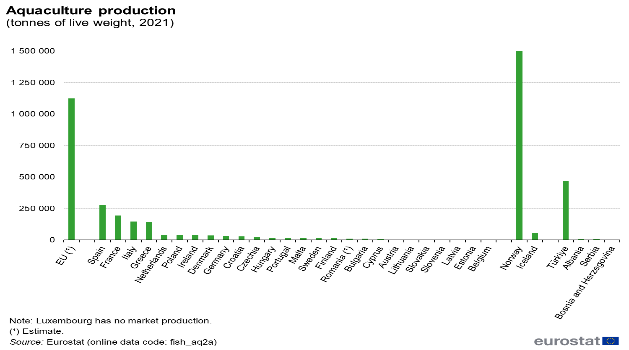 Ισπανία
Γαλλία
ΕΕ (1)
Ελλάδα
Ιταλία
Κροατία
Γερμανία
Σουηδία
Δανία
Πολωνία
Μάλτα
Ρουμανία (1)
Φινλανδία
Ιρλανδία
Κύπρος
Τσεχία
Ουγγαρία
Βέλγιο
Πορτογαλία
Εσθονία
Σλοβενία
Βουλγαρία
Λιθουανία
Αυστρία
Λετονία
Σλοβακία
Ολλανδία
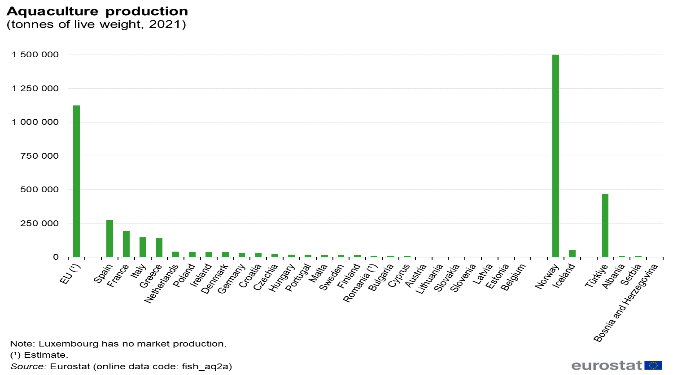 Πηγή: Eurostat (διαδικτυακός κωδικός δεδομένων fish_aq2a)
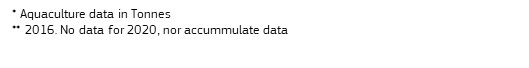 * Δεδομένα υδατοκαλλιέργειας σε τόνους
** 2016. Δεν υπάρχουν δεδομένα για το 2020, ούτε σωρευτικά δεδομένα
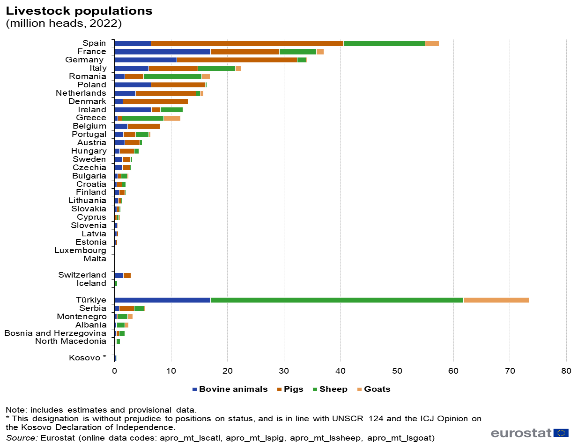 Ζωικό κεφάλαιο
(% του συνόλου των κτηνοτροφικών μονάδων. 2020)
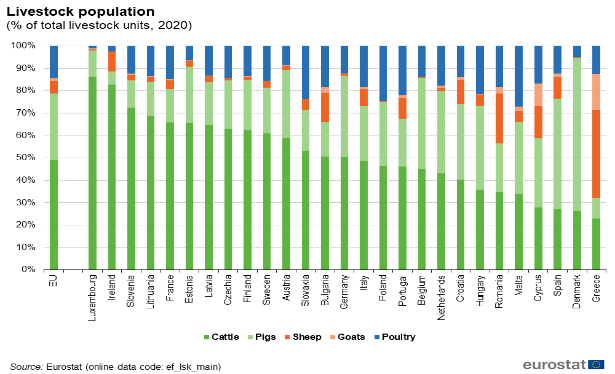 Ισπανία
Γαλλία
Γερμανία
Ιταλία
Ρουμανία
Πολωνία
Ολλανδία
Δανία
Ιρλανδία
Ελλάδα
Βέλγιο
Πορτογαλία
Αυστρία
Ουγγαρία
Σουηδία
Τσεχία
Βουλγαρία
Κροατία
Φινλανδία
Λιθουανία
Σλοβακία
Κύπρος
Σλοβενία
Λετονία
Εσθονία
Λουξεμβούργο
Μάλτα
ΕΕ

Λουξεμβούργο
Ιρλανδία
Σλοβενία
Λιθουανία
Γαλλία
Εσθονία
Λετονία
Τσεχία
Φινλανδία
Σουηδία
Αυστρία
Σλοβακία
Βουλγαρία
Γερμανία
Ιταλία
Πολωνία
Πορτογαλία
Βέλγιο
Ολλανδία
Κροατία
Ουγγαρία
Ρουμανία
Μάλτα
Κύπρος
Ισπανία
Δανία
Ελλάδα
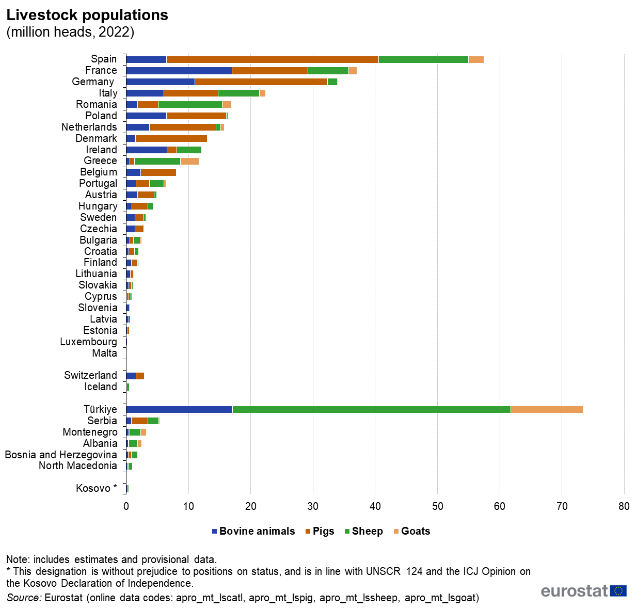 Βοοειδή
Χοίροι
Πρόβατα
Αίγες
Σημείωση: περιλαμβάνει εκτιμήσεις και προσωρινά δεδομένα.
* Η ονομασία αυτή χρησιμοποιείται με επιφύλαξη των θέσεων ως προς το καθεστώς και συνάδει με την απόφαση 124 του Συμβουλίου Ασφαλείας των Ηνωμένων Εθνών και τη γνώμη του Διεθνούς Δικαστηρίου σχετικά με τη Διακήρυξη της ανεξαρτησίας του Κοσσυφοπεδίου.
Πηγή: Eurostat (διαδικτυακοί κωδικοί δεδομένων: apro_mt_lscatl, apro_mt_lspig, apro_mt_lssheep, apro_mt_lsgoat)
Χοίροι
Πρόβατα
Βοοειδή
Αίγες
Πουλερικά
Πηγή: Eurostat (διαδικτυακός κωδικός δεδομένων ef_tsk_main)
[Speaker Notes: Στατιστικά ζωικού κεφαλαίου: Στατιστικά | Eurostat (europa.eu) (2020)

Στατιστικά στοιχεία υδατοκαλλιέργειας: Στατιστικά στοιχεία υδατοκαλλιέργειας - Επεξήγηση στατιστικών (europa.eu)

Στοιχεία ανά χώρα της ΕΕ και ειδική αναλογία ανά είδος ανά χώρα.]
Πωλήσεις κτηνιατρικών φαρμάκων στην ΕΛΛΑΔΑ
PCU
2022 (1.000 τόνοι)
Τάσεις πωλήσεων (2010-2022)
Πωλήσεις αντιμικροβιακών
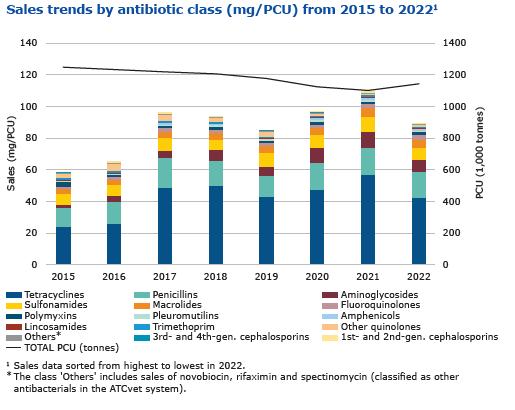 Τάσεις πωλήσεων ανά κατηγορία αντιβιοτικών (mg/PCU) από το 2015 έως το 20221
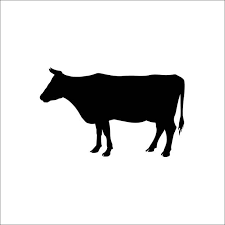 2018
93,6 mg/PCU
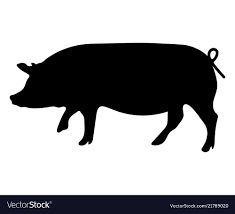 2022
89,0 mg/PCU
PCU (1.000 τόνοι)
Πωλήσεις (mg/PCU)
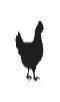 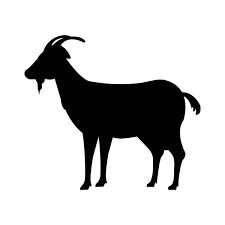 Τετρακυκλίνες
Σουλφοναμίδες
Πολυμυξίνες
Λινκοσαμίδες
Άλλα*
ΣΥΝΟΛΟ PCU (τόνοι)
πενικιλίνες
Μακρολίδες
Πλευροιμουτιλίνες
Τριμεθοπρίμη
Κεφαλοσπορίνες 3ης και 4ης γενιάς
Αμινογλυκοσίδες
Φθοροκινολόνες
Αμφενικόλες
Άλλες κινολόνες
Κεφαλοσπορίνες 1ης και 2ης γενιάς
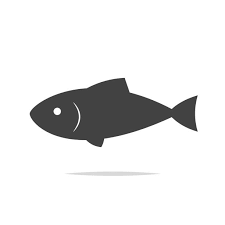 -4,91%
1	Τα δεδομένα πωλήσεων ταξινομήθηκαν από το υψηλότερο στο χαμηλότερο το 2022.
*	Η κατηγορία «Άλλα» περιλαμβάνει τις πωλήσεις νοβοβιοκίνης, ριφαξιμίνης και σπεκτινομυκίνης (ταξινομημένα ως άλλα αντιβακτηριακά στο σύστημα ACTvet).
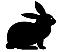 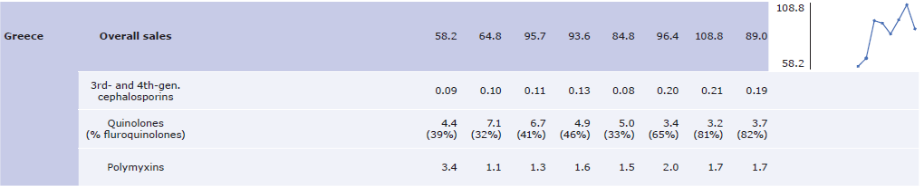 Ελλάδα
Συνολικές πωλήσεις
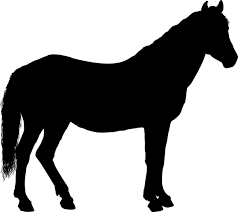 Κεφαλοσπορίνες 3ης και 4ης γενιάς
Κινολόνες
(% φθοροκινολόνες)
Πολυμυξίνες
Πωλήσεις κτηνιατρικών φαρμάκων στην ΕΛΛΑΔΑ
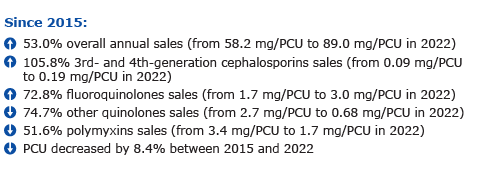 Από το 2015:
53,0% συνολικές ετήσιες πωλήσεις (από 58,2 mg/PCU σε 89,0 mg/PCU το 2022)
105,8% πωλήσεις κεφαλοσπορινών 3ης και 4ης γενιάς (από 0,09 mg/PCU σε 0,19 mg/PCU το 2022)
72,8% πωλήσεις φθοροκινολονών (από 1,7 mg/PCU σε 3,0 mg/PCU το 2022)
74,7% πωλήσεις άλλων κινολονών (από 2,7 mg/PCU σε 0,68 mg/PCU το 2022)
51,6% πωλήσεις πολυμυξινών (από 3,4 mg/PCU σε 1,7 mg/PCU το 2022)
Το PCU μειώθηκε κατά 8,4% μεταξύ 2015 και 2022
Πληροφορίες χώρας
Έκθεση ESVAC
Στοιχεία πωλήσεων 2022
Το 2022, οι συνολικές πωλήσεις μειώθηκαν κατά 18,2% σε σύγκριση με το 2021 (από 108,8 mg/PCU σε 89,0 mg/PCU). Οι τρεις κατηγορίες αντιβιοτικών με τις υψηλότερες πωλήσεις ήταν οι τετρακυκλίνες, οι πενικιλίνες και οι αμινογλυκοσίδες, οι οποίες αντιπροσώπευαν το 47,8%, το 18,2% και το 8,9% των συνολικών πωλήσεων, αντίστοιχα.
Κατανάλωση κεφαλοσπορινών 3ης και 4ης γενιάς, φθοροκινολονών, άλλων κινολονών και πολυμιξίνων (mg/PCU), σε ζώα παραγωγής τροφίμων το 2022
Κεφαλοσπορίνες 3ης και 4ης γενιάς
Φθοροκινολόνες
Πολυμυξίνες
Άλλες κινολόνες
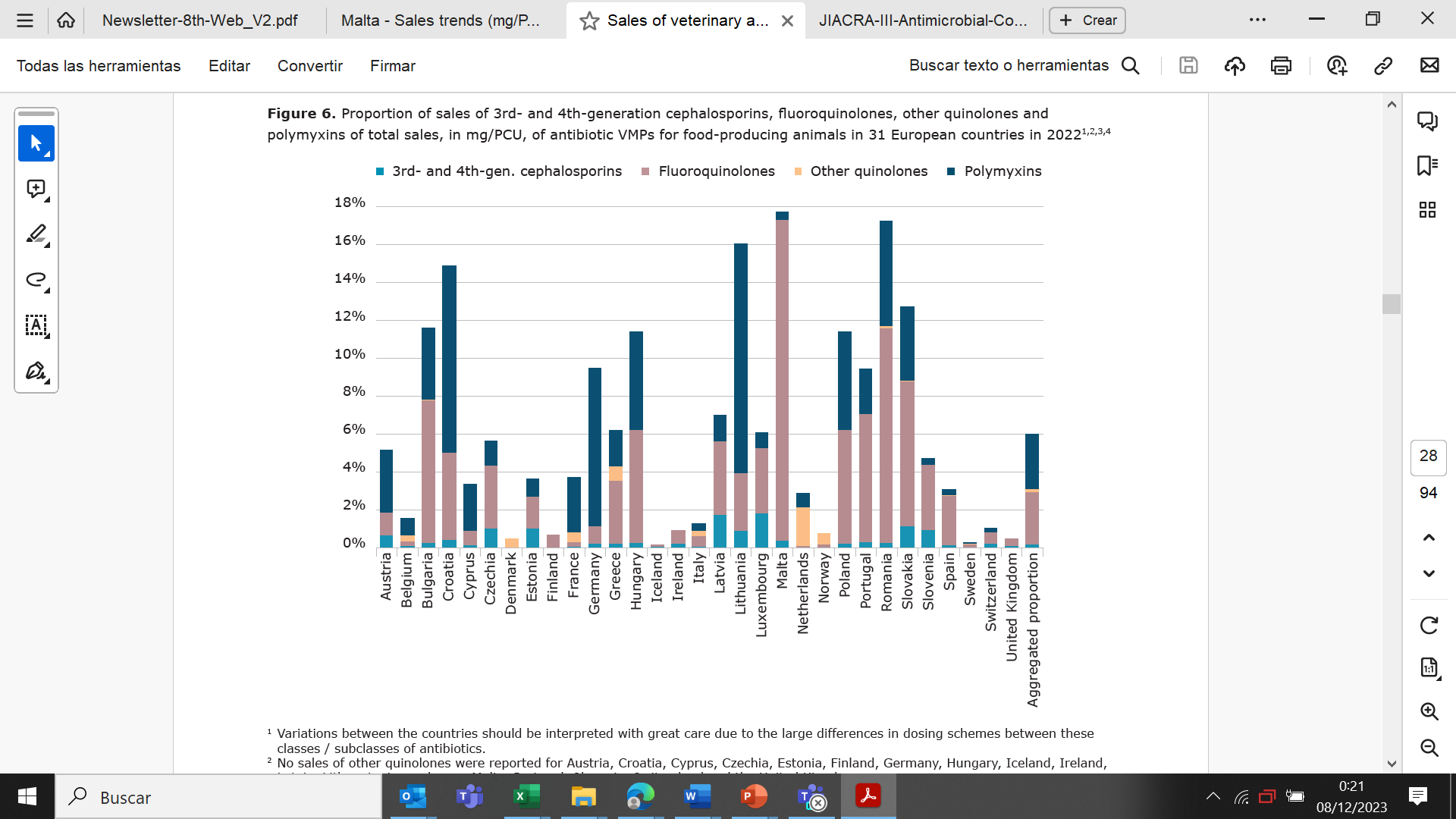 Αυστρία

Βέλγιο

Βουλγαρία

Κροατία

Κύπρος

Τσεχία

Δανία

Εσθονία

Φινλανδία

Γαλλία

Γερμανία

Ελλάδα

Ουγγαρία

Ισλανδία

Ιρλανδία

Ιταλία

Λετονία

Λιθουανία

Λουξεμβούργο

Μάλτα

Ολλανδία

Νορβηγία

Πολωνία

Πορτογαλία

Ρουμανία

Σλοβακία

Σλοβενία

Ισπανία

Σουηδία

Ελβετία

Ηνωμένο Βασίλειο

Συγκεντρωτική αναλογία
Πηγή: 13η έκθεση ESVAC
[Speaker Notes: 1 Οι διακυμάνσεις μεταξύ των χωρών θα πρέπει να ερμηνεύονται με μεγάλη προσοχή λόγω των μεγάλων διαφορών στα δοσολογικά σχήματα μεταξύ αυτών των κατηγοριών/υποκατηγοριών αντιβιοτικών. 
2 Δεν αναφέρθηκαν πωλήσεις άλλων κινολονών για την Αυστρία, τη Γερμανία, την Ελβετία, την Εσθονία, το Ηνωμένο Βασίλειο, την Ιρλανδία, την Ισλανδία, την Κροατία, την Κύπρο, τη Λετονία, τη Λιθουανία, το Λουξεμβούργο, τη Μάλτα, την Ουγγαρία, την Πορτογαλία, τη Σλοβενία, την Τσεχία και τη Φινλανδία. 
3 Δεν αναφέρθηκαν πωλήσεις πολυμυξινών για τη Δανία, το Ηνωμένο Βασίλειο, την Ιρλανδία, την Ισλανδία, τη Νορβηγία και τη Φινλανδία. 
4 Η συγκεντρωτική αναλογία για 31 ευρωπαϊκές χώρες βασίζεται στα αθροιστικά mg/PCU — συνολική ποσότητα αντιβιοτικών δραστικών ουσιών που πωλούνται (mg) διαιρεμένη με τη συνολική PCU (kg).]
Κατανάλωση φθοριοκινολονών και άλλων κινολονών
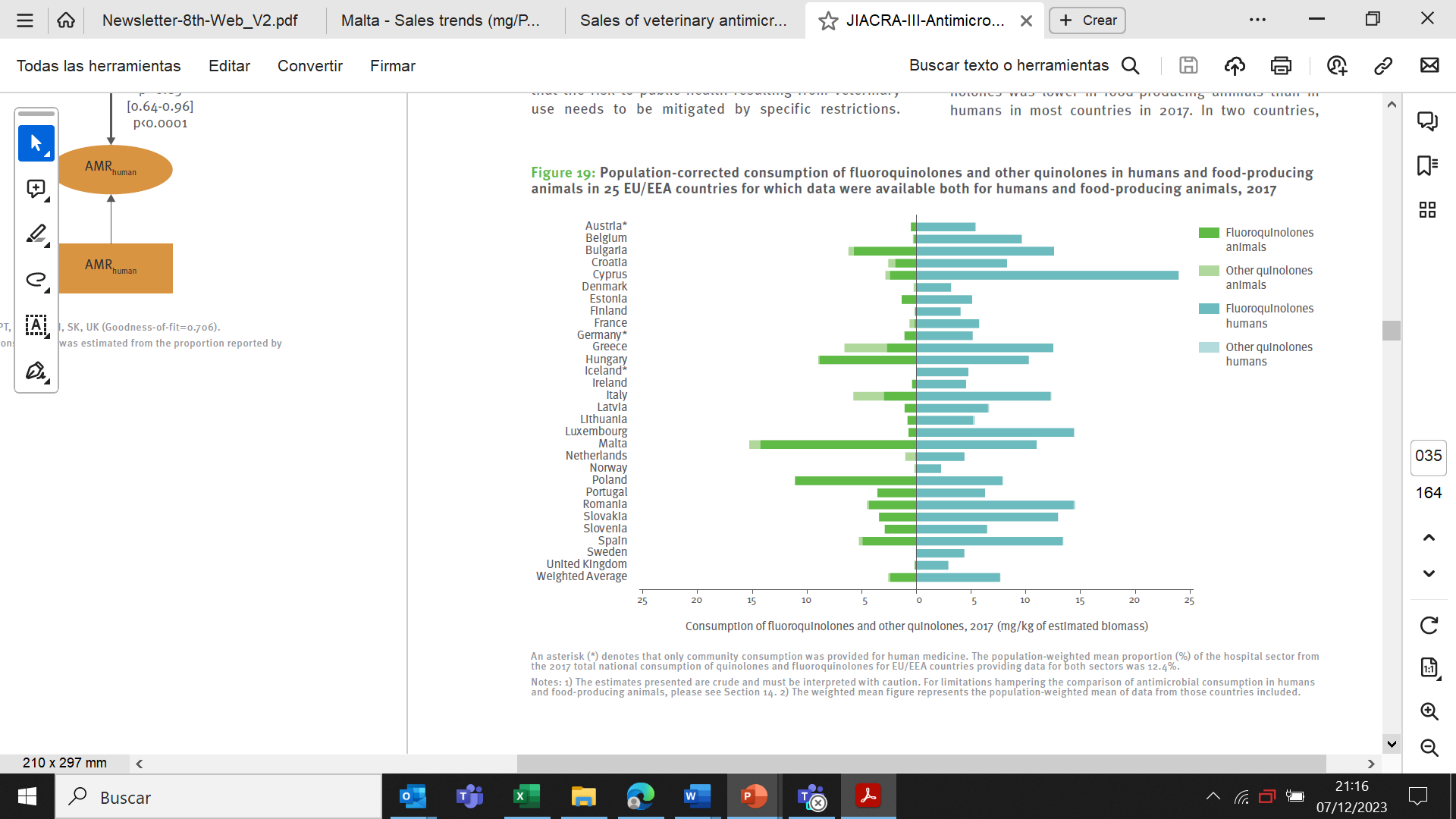 Αυστρία*
Βέλγιο
Βουλγαρία
Κροατία
Κύπρος
Δανία
Εσθονία
Φινλανδία
Γαλλία
Γερμανία*
Ελλάδα
Ουγγαρία
Ισλανδία*
Ιρλανδία
Ιταλία
Λετονία
Λιθουανία
Λουξεμβούργο
Μάλτα
Ολλανδία
Νορβηγία
Πολωνία
Πορτογαλία
Ρουμανία
Σλοβακία
Σλοβενία
Ισπανία
Σουηδία
Ηνωμένο Βασίλειο
Σταθμισμένος μέσος όρος
Φθοροκινολόνες στα ζώα
Άλλες κινολόνες στα ζώα
Φθοροκινολόνες σε ανθρώπους
Άλλες κινολόνες σε ανθρώπους
Πηγή: JIACRA III - Κατανάλωση αντιμικροβιακών και αντοχή στα βακτήρια από ανθρώπους και ζώα
Αυστρία
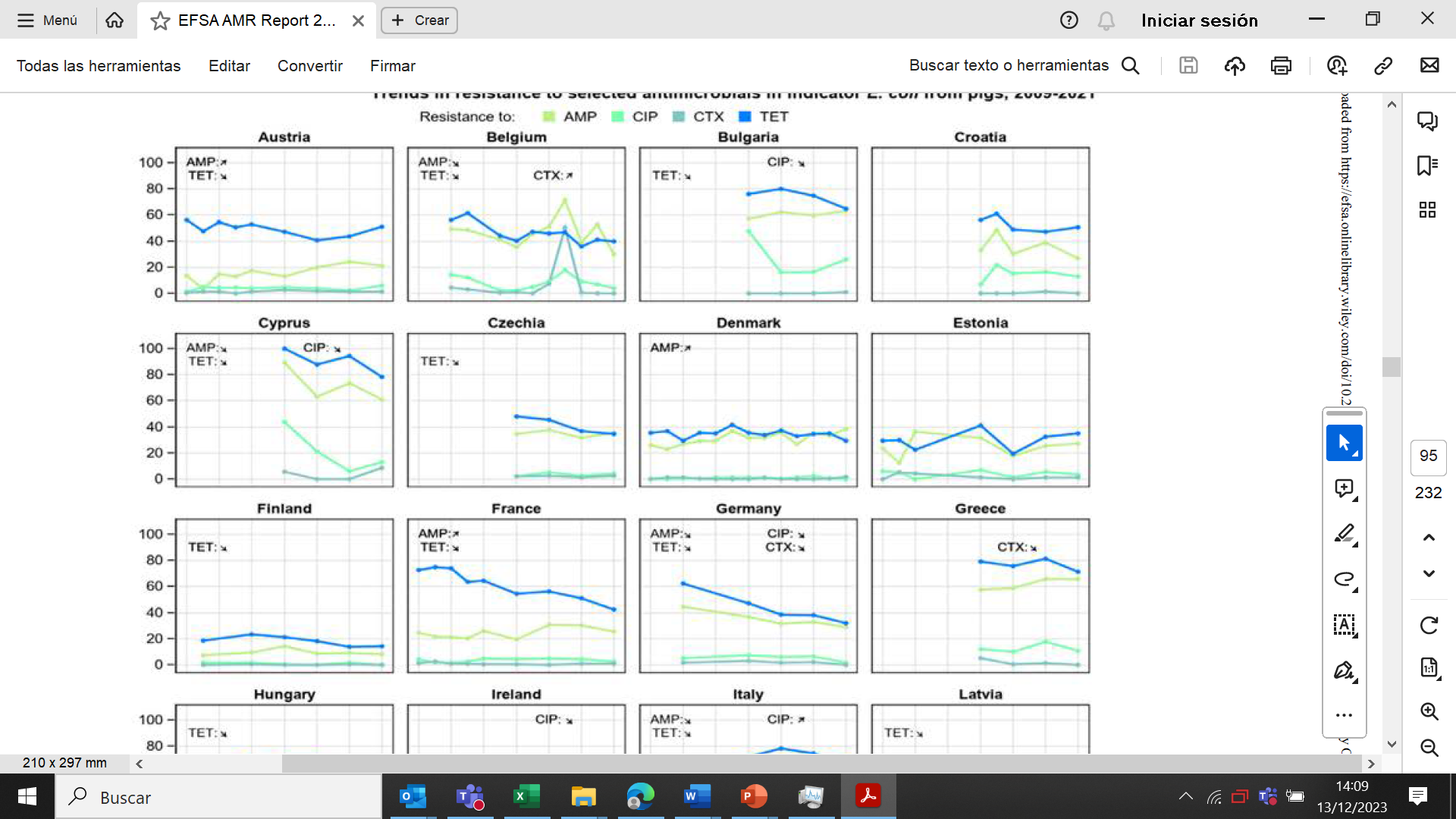 Κροατία
Βέλγιο
Βουλγαρία
Επιτεύγματα
Δανία
Εσθονία
Τσεχία
Κύπρος
Παράδειγμα 1 
Τάσεις της ανθεκτικότητας σε επιλεγμένα αντιμικροβιακά του δείκτη E. coli από χοίρους, 2009-2021
Γαλλία
Ελλάδα
Φινλανδία
Γερμανία
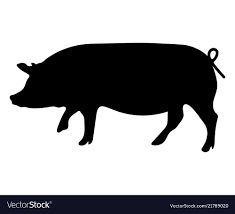 Αντοχή σε:

αμπικιλλίνη (AMP)

κεφοταξίμη (CTX)

σιπροφλοξασίνη (CIP)

τετρακυκλίνη (TET)
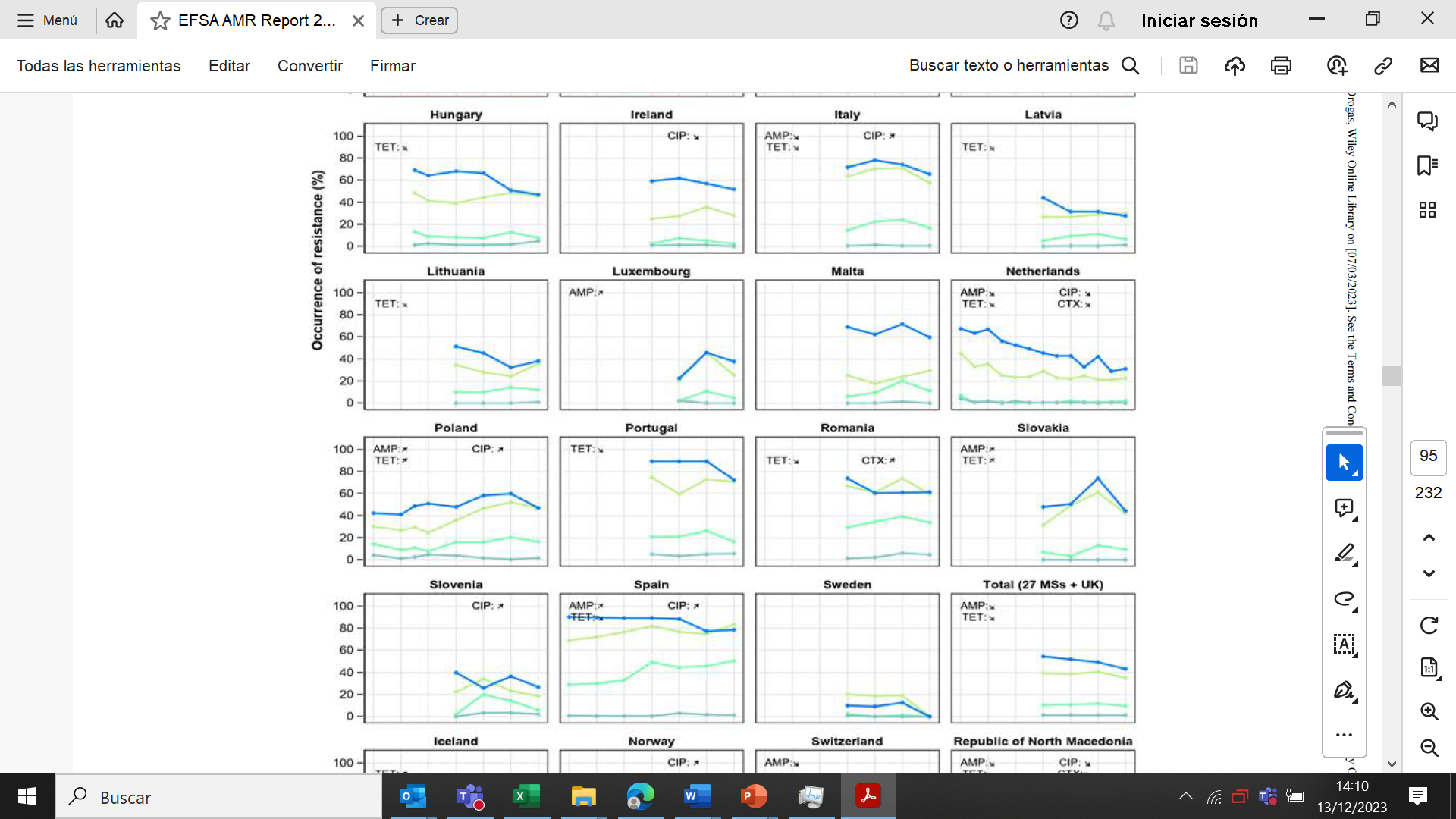 Ουγγαρία
Ιταλία
Ιρλανδία
Λετονία
Εμφάνιση αντοχής (%)
Μάλτα
Ολλανδία
Λιθουανία
Λουξεμβούργο
Σλοβακία
Πολωνία
Ρουμανία
Πορτογαλία
Σύνολο (27 κράτη μέλη + Ηνωμένο Βασίλειο)
Σλοβενία
Σουηδία
Ισπανία
[Speaker Notes: Πηγή: Ο ΕΕΕΕ για την AMR σε ζωονοσογόνα βακτήρια και βακτήρια-δείκτες από ανθρώπους, ζώα και τρόφιμα 2020/2021. EFSA Journal 2023;21(3):7867. Σελίδα 95

Ο στόχος είναι η μείωση της αντοχής. 
Οι τάσεις μπορούν να φανούν από δείγματα βακτηρίων που χαρακτηρίστηκαν ανθεκτικά μεταξύ 2009 και 2021. Δεν έχουν αναφέρει στοιχεία όλες οι χώρες για όλα αυτά τα χρόνια. Παρόλο που τα δεδομένα δεν συγκεντρώνονται με εναρμονισμένο τρόπο, είναι δυνατόν να διαπιστωθεί η θετική τάση μείωσης.

Υπήρχαν περισσότερες φθίνουσες παρά αυξητικές τάσεις, και το πιο αξιοσημείωτο ήταν ότι παρατηρήθηκε μείωση της αντοχής στην τετρακυκλίνη περίπου στα μισά από τα σύνολα δεδομένων για δεδομένα χοίρων και μόσχων (24/43) και δεδομένα πουλερικών (23/42).
Αξίζει να σημειωθεί ότι σε αρκετές χώρες, τα επίπεδα αντοχής ήταν σταθερά μέσα στον χρόνο σε χαμηλά επίπεδα και δεν μπορούν να αναμένονται σημαντικές αλλαγές.

Παράδειγμα 1:
Χοίροι πάχυνσης
Οι αριθμοί δείχνουν πώς κάθε ένα από τα 27 κράτη μέλη ανέφερε αντοχή των βακτηρίωνΕ. coli σε χοίρους πάχυνσης σε διαφορετικά αντιβιοτικά (αμπικιλλίνη, κεφοταξίμη, σιπροφλοξασίνη και τετρακυκλίνη), μεταξύ 2009 και 2021.
Η γενική τάση είναι σαφώς μειωμένη αντοχή στην τετρακυκλίνη και την αμπικιλλίνη. Η αντοχή στην κεφοταξίμη είναι ελαφρώς μειωμένη και η σιπροφλοξασίνη διατηρείται σταθερή στο χρόνο).]
Βουλγαρία
Κροατία
Αυστρία
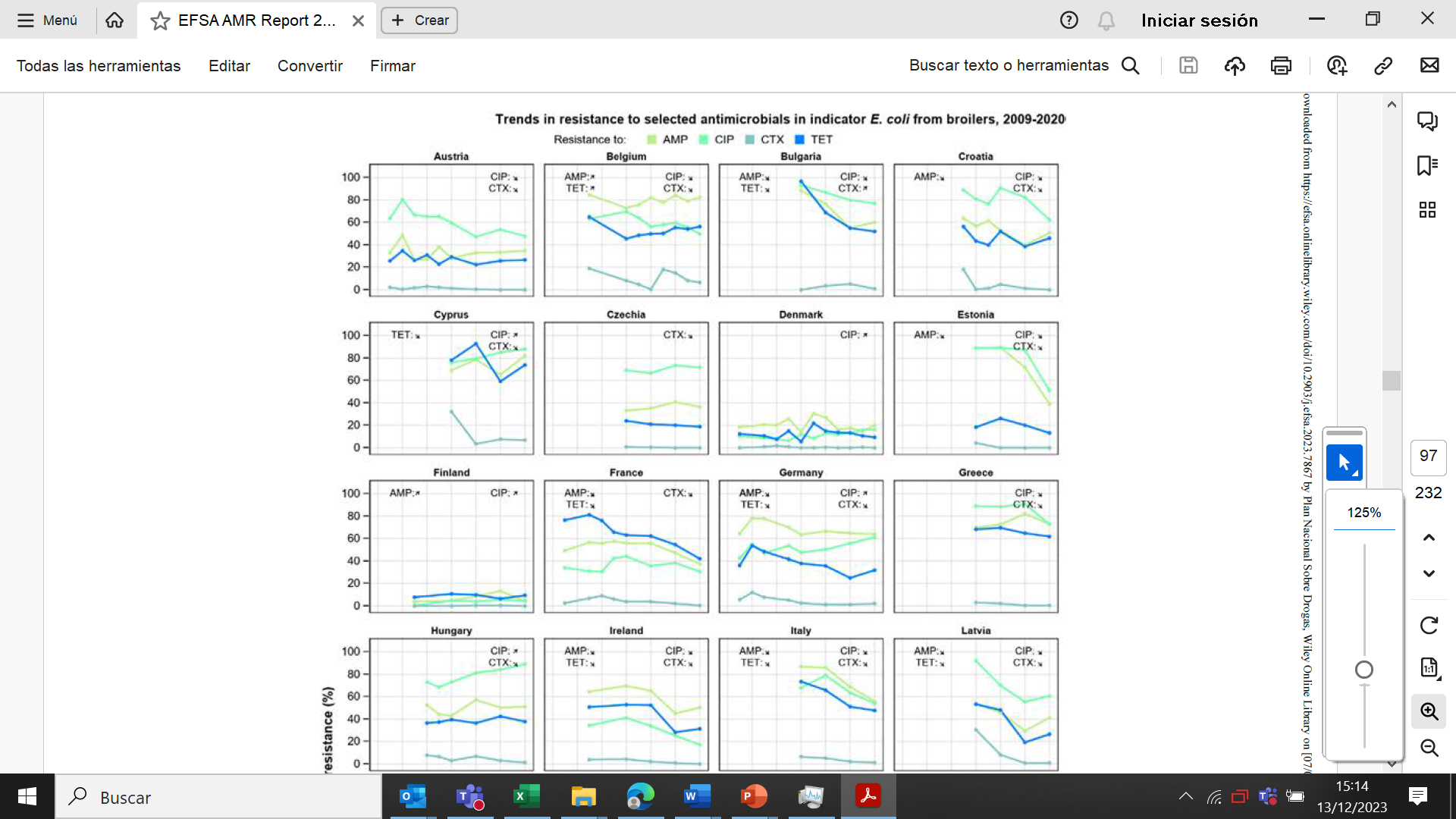 Βέλγιο
Επιτεύγματα
Δανία
Εσθονία
Τσεχία
Κύπρος
Παράδειγμα 2 
Τάσεις της ανθεκτικότητας σε επιλεγμένα αντιμικροβιακά  του δείκτη E. coli  από κοτόπουλα κρεατοπαραγωγής, 2009-2021
Ελλάδα
Φινλανδία
Γερμανία
Γαλλία
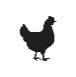 Λετονία
Ιρλανδία
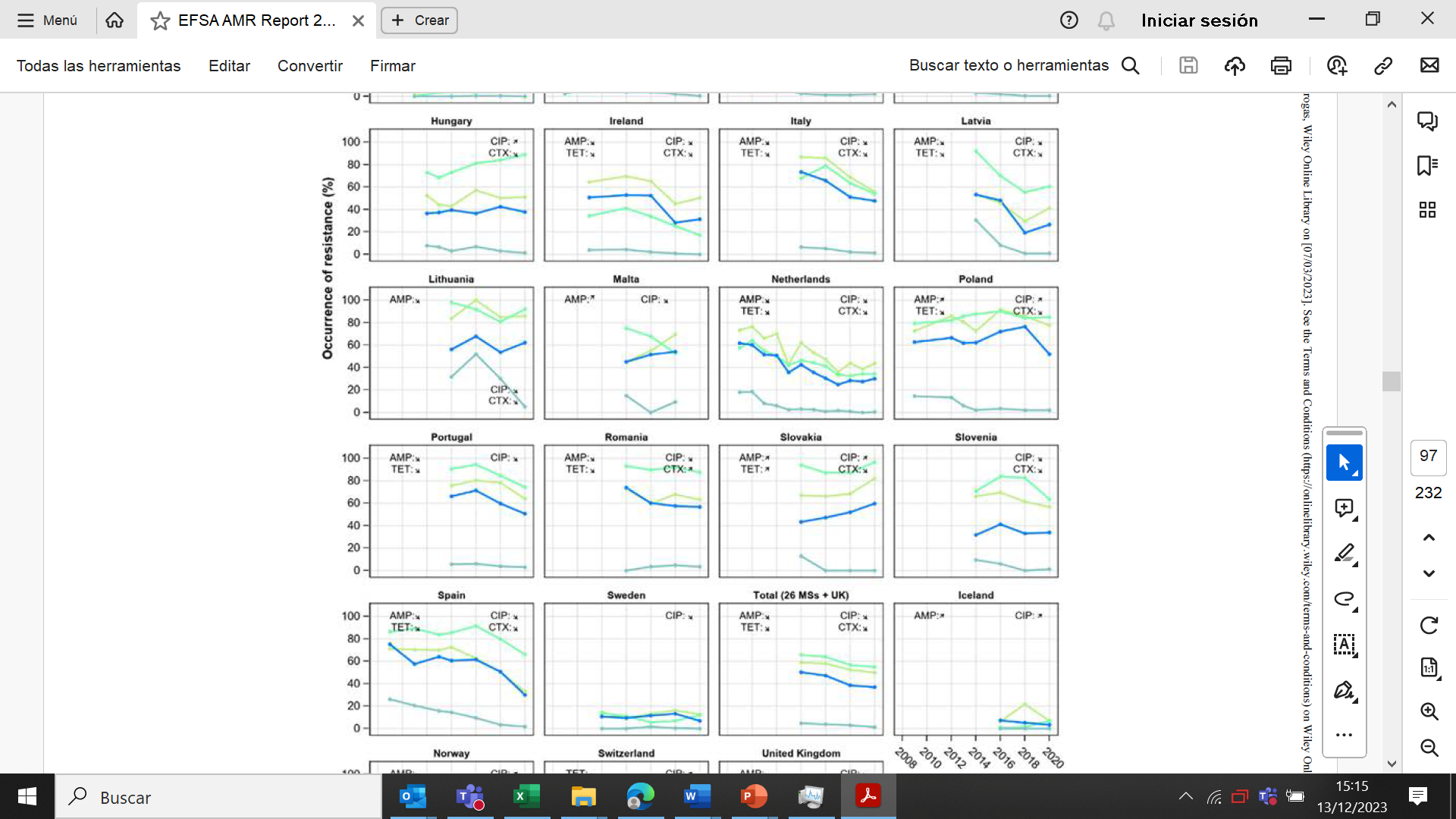 Ουγγαρία
Ιταλία
Αντοχή σε:

αμπικιλλίνη (AMP)

κεφοταξίμη (CTX)

σιπροφλοξασίνη (CIP)

τετρακυκλίνη (TET)
Εμφάνιση αντοχής (%)
Μάλτα
Πολωνία
Ολλανδία
Λιθουανία
Σλοβακία
Ρουμανία
Σλοβενία
Πορτογαλία
Σουηδία
Ισπανία
Σύνολο (26 ΚΜ+ ΗΒ)
[Speaker Notes: Πηγή: Ο ΕΕΕΕ για την AMR σε ζωονοσογόνα βακτήρια και βακτήρια-δείκτες από ανθρώπους, ζώα και τρόφιμα 2020/2021. EFSA Journal 2023;21(3):7867. Σελίδα 97.

Παράδειγμα 2:

Κοτόπουλα κρεατοπαραγωγής  Τάσεις αντοχής σε επιλεγμένα αντιμικροβιακά (αμπικιλλίνη, κεφοταξίμη, σιπροφλοξασίνη και τετρακυκλίνη), για βακτήρια E. coli από κοτόπουλα κρεατοπαραγωγής, 2009-2021
Στις 30 χώρες που ανέφεραν δεδομένα για δείγματα βακτηρίων από κοτόπουλα κρεατοπαραγωγής, 68 δείγματα ανέφεραν φθίνουσες τάσεις και 20 δείγματα ανέφεραν αυξητικές τάσεις. 
- Σε 16 χώρες, παρατηρήθηκαν μόνο φθίνουσες τάσεις. Συγκεκριμένα, στην Ιρλανδία, την Ισπανία, την Ιταλία, τη Λετονία και την Ολλανδία η αντοχή έχει μειωθεί και για τα τέσσερα αντιμικροβιακά
και στη Γαλλία, την Εσθονία, την Κροατία, τη Λιθουανία και την Πορτογαλία για τρία αντιμικροβιακά. 
Αντίθετα, σε τρεις χώρες παρατηρήθηκαν μόνο αυξητικές τάσεις. 
Το τελευταίο τετράγωνο σχήμα δείχνει τη συνοπτική συσσωρευμένη τάση για όλες τις χώρες αναφοράς (συμπεριλαμβανομένου του Ηνωμένου Βασιλείου): η αντοχή και στα τέσσερα αντιμικροβιακά έχει μειωθεί με στατιστική σημαντικότητα.]
Ευχαριστούμε!